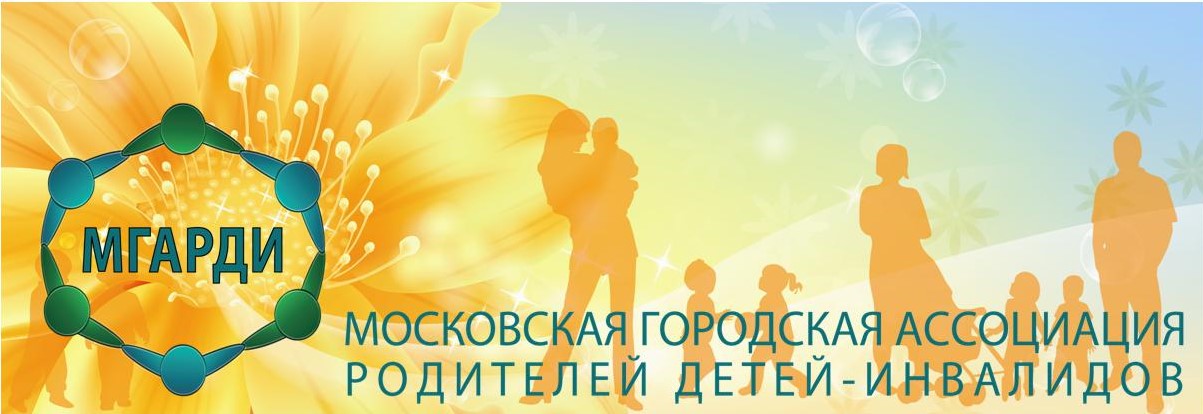 Мониторинг образования для детей-инвалдиов
Нарушения жизнедеятельности
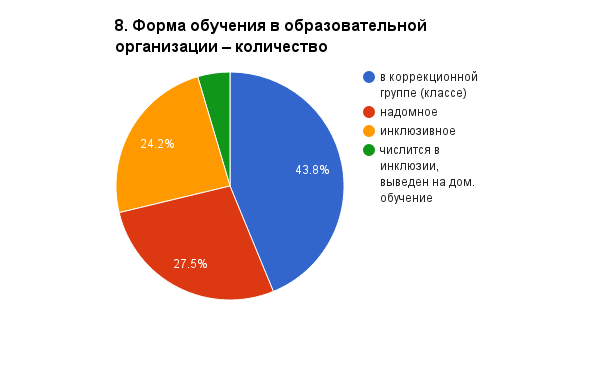 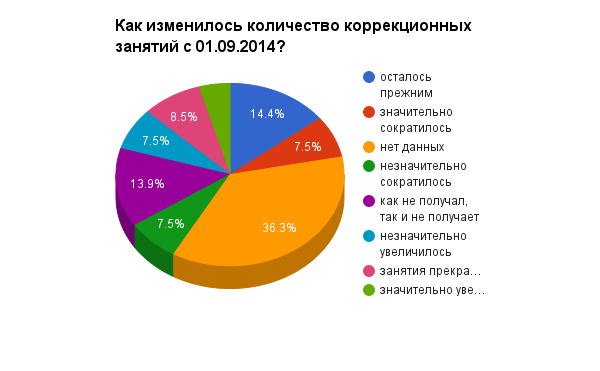 Форма пребывания ребенка в интернате (20 ответов)
Учится ли ребенок в том округе, где проживает? (сводные данные)
Учится ли ребенок в том округе, в котором проживает? (по округам)
Учится ли ребенок в том округе, в котором проживает? (по структуре нарушений)